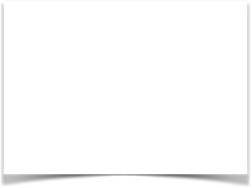 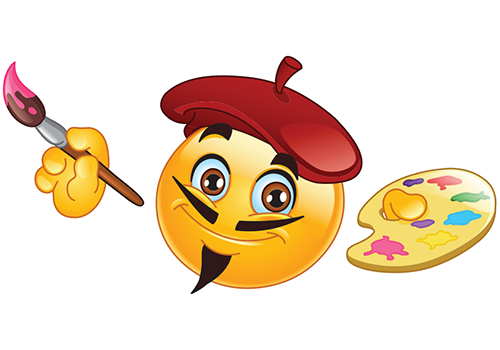 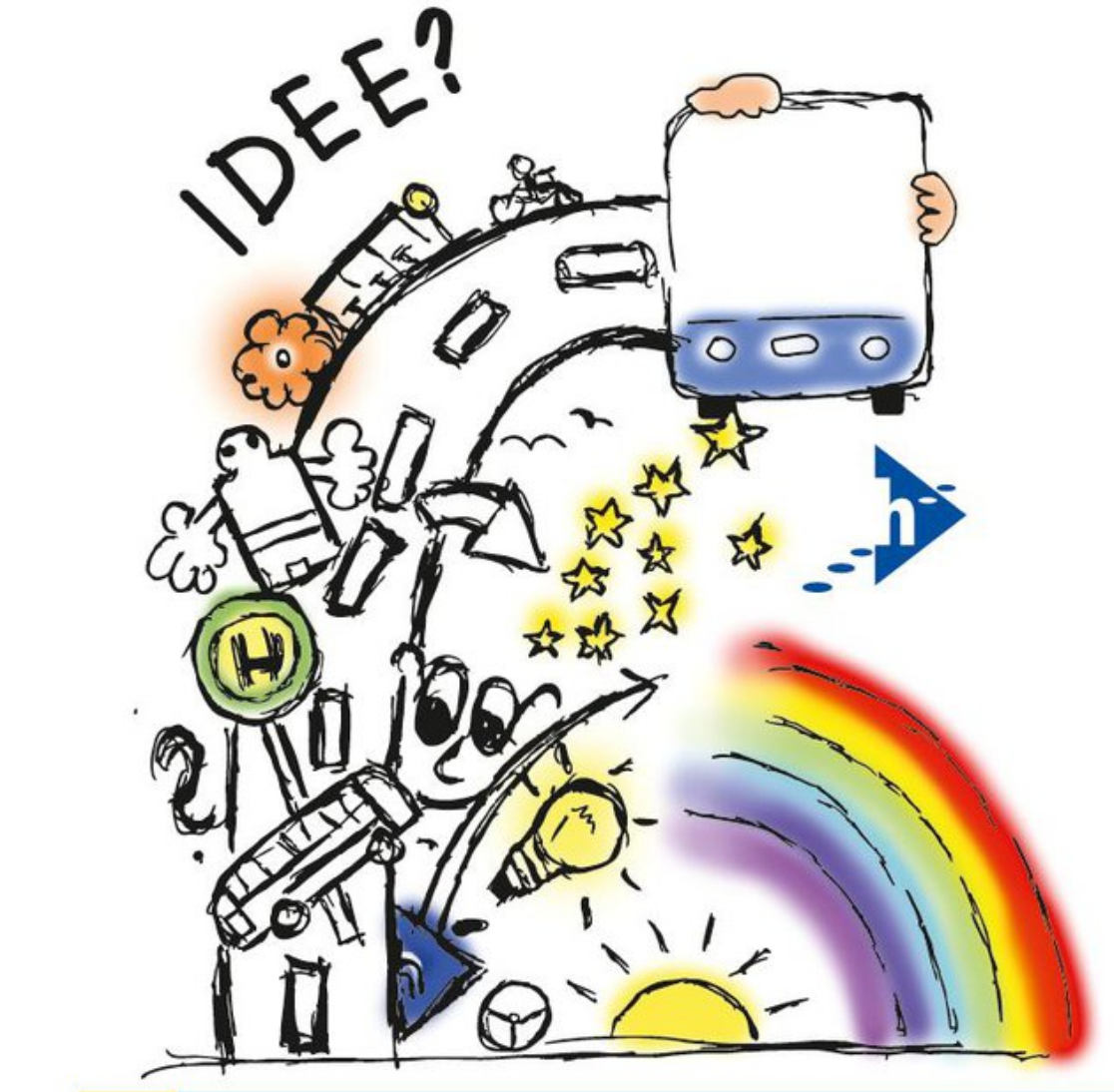 Du bist kreativ und hast 
einen Blick für cooles 
Design?
Du hattest schon immer mal
Lust ein eigenes Produkt herzustellen 
und dieses auch zu vermarkten?
Dann bist du hier im Wahlpflichtfach KUNST
genau richtig !!!
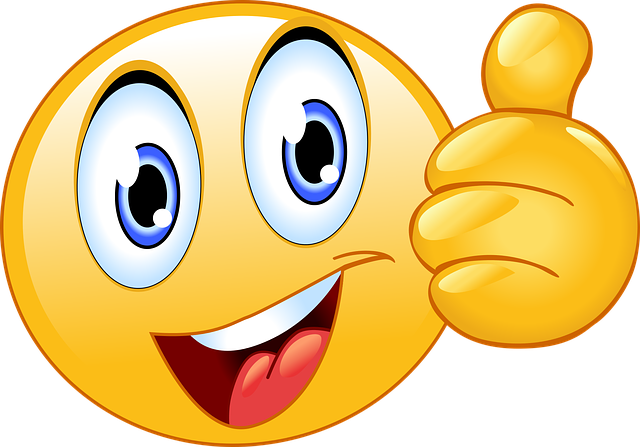 Aber was musst du als Designerin bzw. als Designer alles wissen und welche Bereiche musst du kennen?
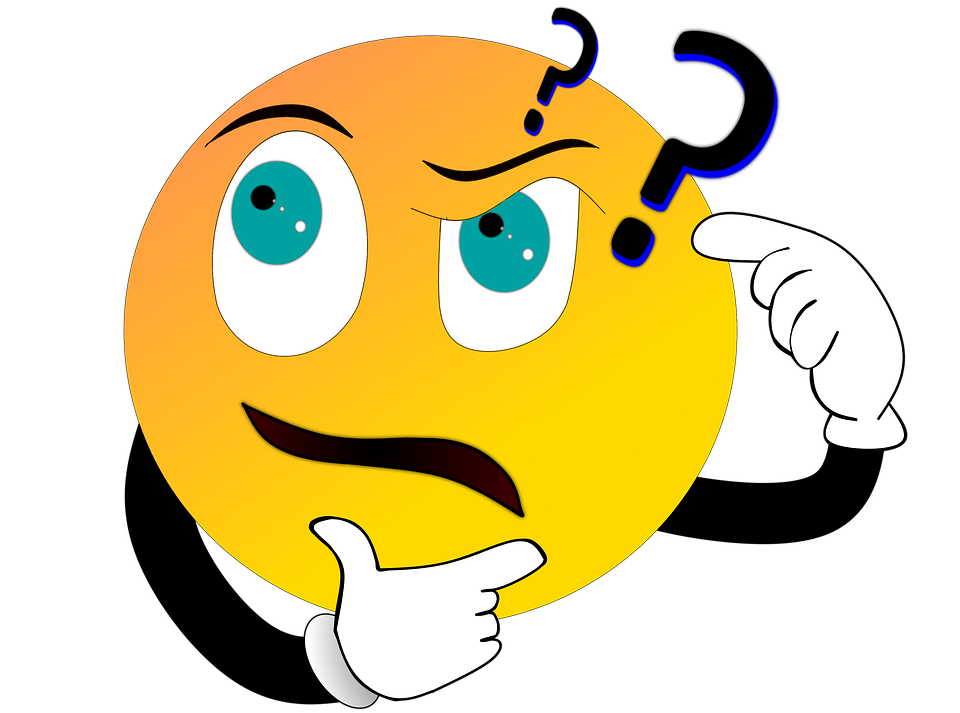 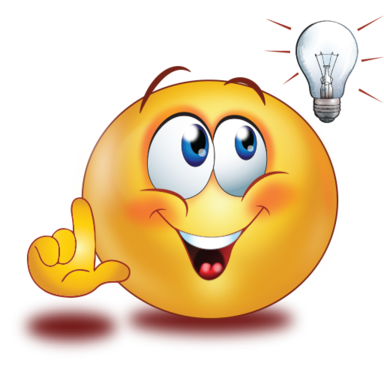 Also ….
Du erhältst Einblick in die Felder:
Werbung
@
Videoclip
drehen
Homepage erstellen
Produktdesign
Plakat erstellen
Produkt präsentieren
Zeichnen
Idee entwickeln
Bauen
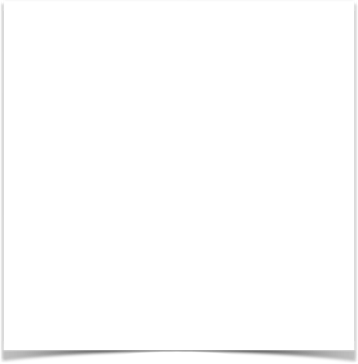 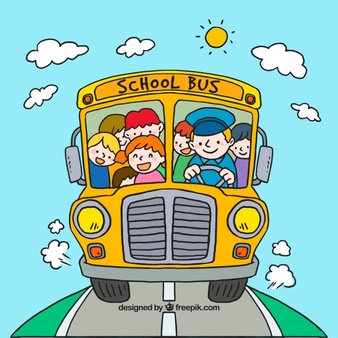 Außerdem werden wir Ausflüge machen!
MAKK –Museum für Angewandte Kunst Köln
Designbüros
Oder wir bekommen Besuch von Leuten,
 die im Design-Bereich arbeiten und von ihrem Beruf erzählen können!
Wenn du also neugierig geworden bist und 
Lust auf viel Kreativität und Abwechslung hast, dann wähle das Fach KUNST.
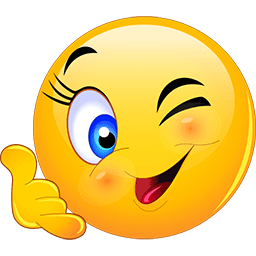